Moje hobby
Eryk Piotrowicz
Moimi najchętniej uprawianymi hobby są:
Jazda na waveboardzie
Granie w gry komputerowe
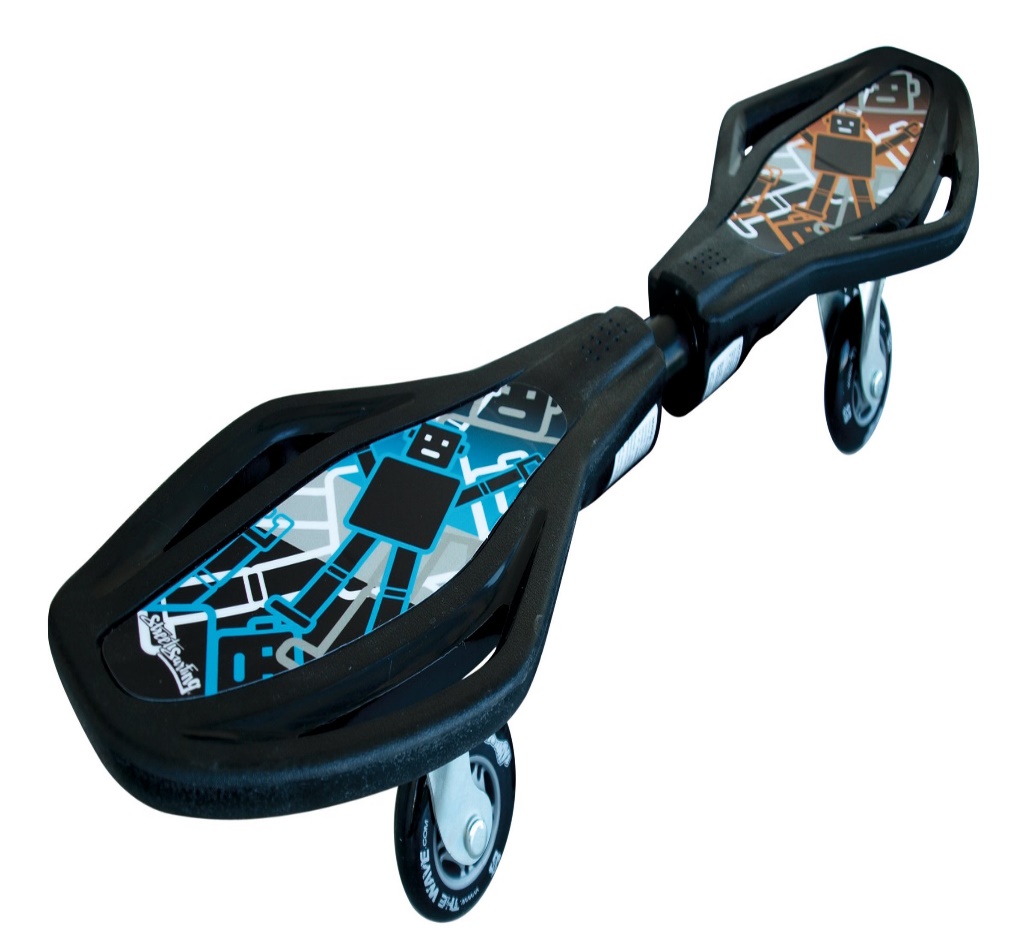 Czym jest waveboard?
Waveboard, casterboard – inny rodzaj deskorolki, która różni się przede wszystkim tym, że posiada dwa kółka obracające się o 360 stopni oraz nietypowy kształt. Waveboard jest mniej powszechną formą deskorolki. Waveboard jest dyscypliną europejską. Jest to streetsurfing, czyli surfowanie po ulicy. Jazda na niej wymaga ruchów mięśni nóg i bioder.
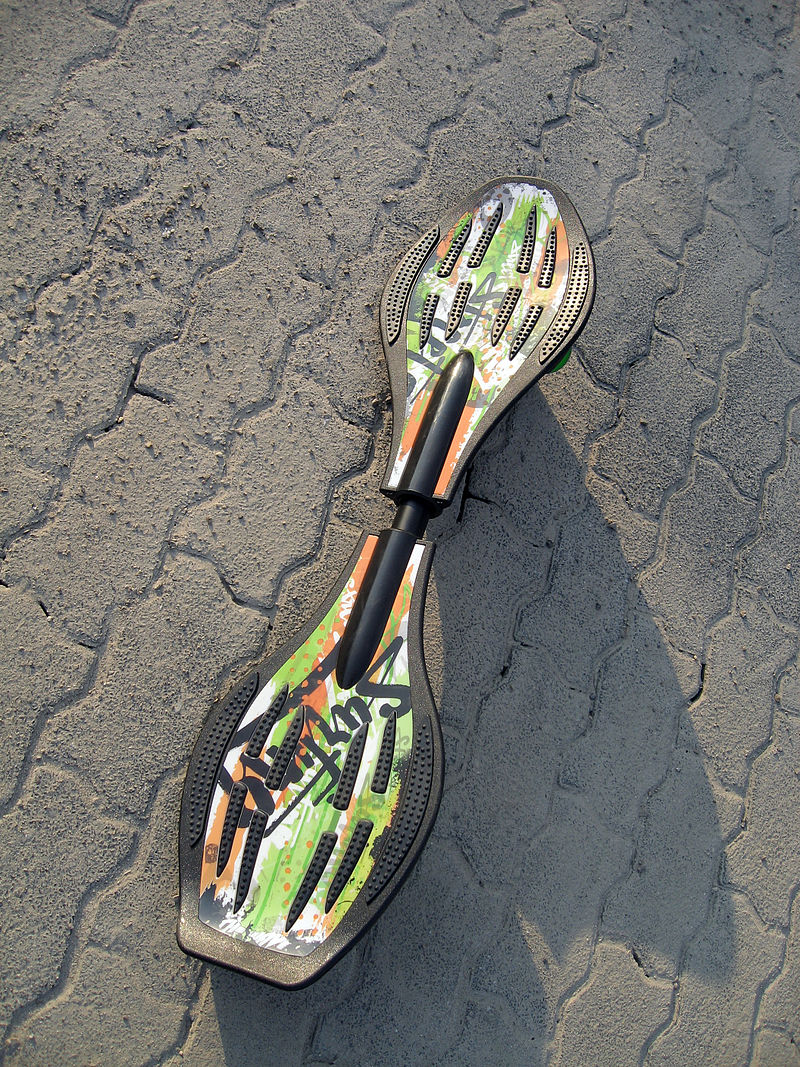 Moje ulubione gry komputerowe
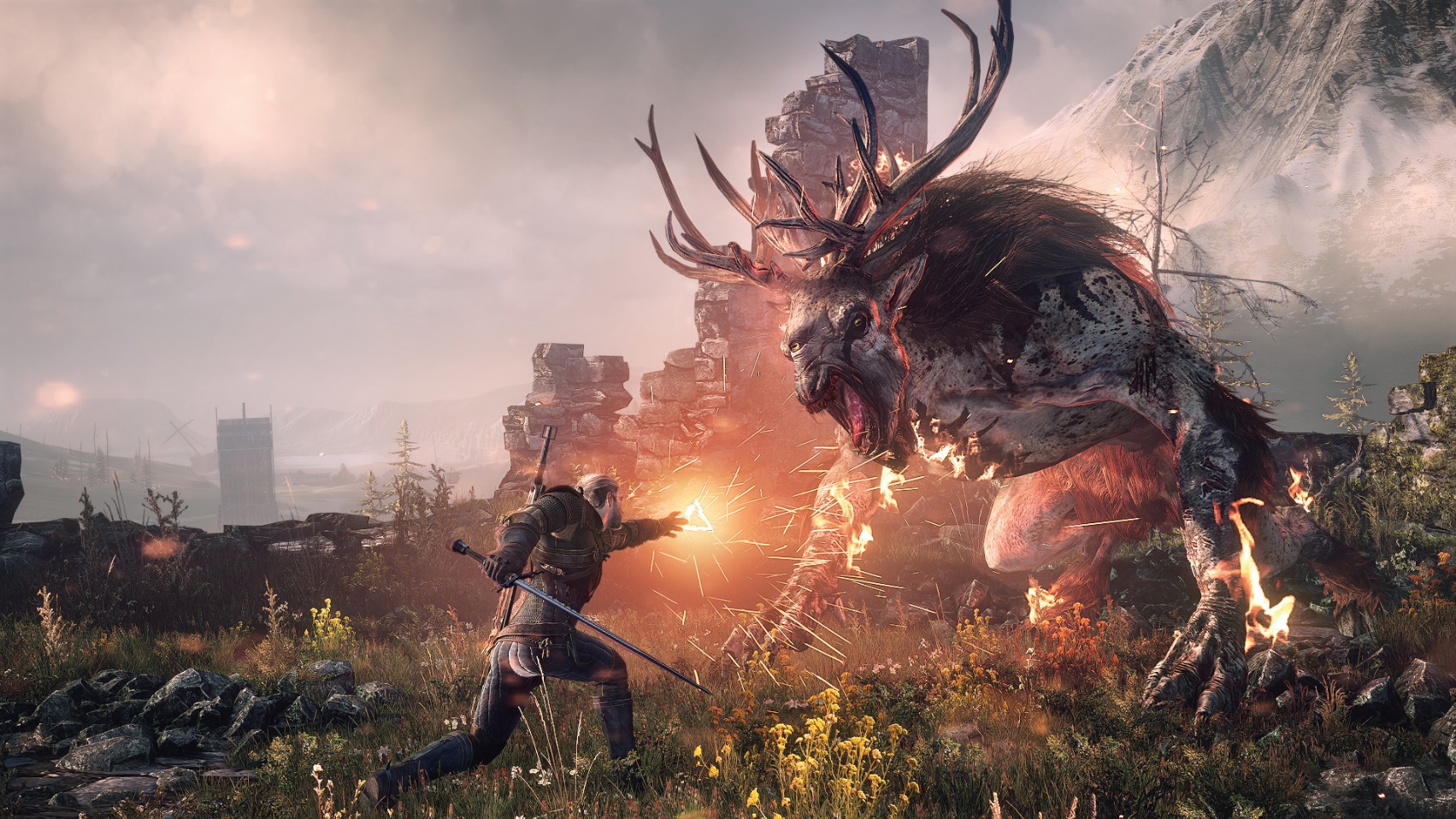 Wiedźmin 3
CSGO
GTAV
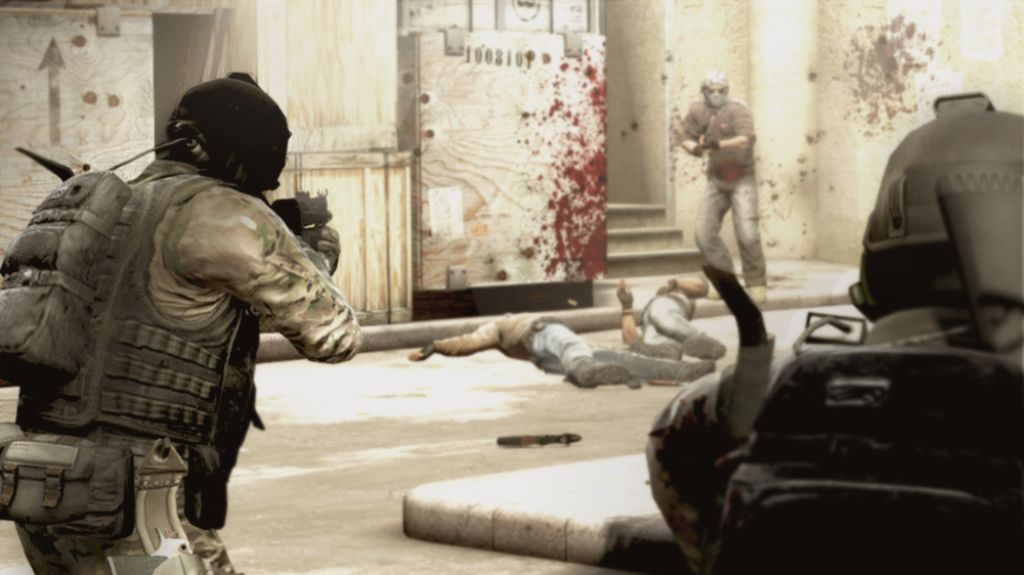 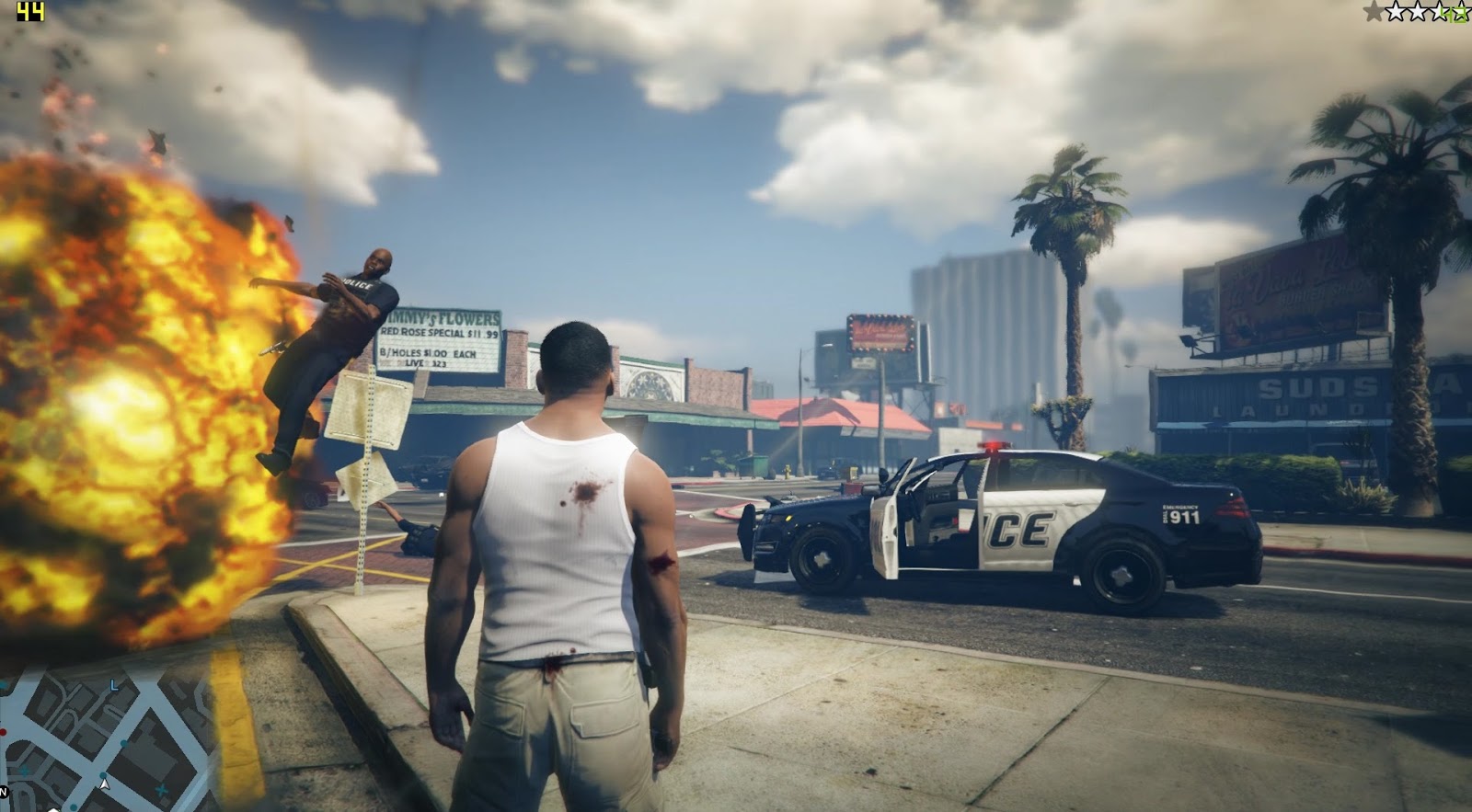 Dziękuje za uwagę!